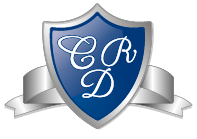 Decimales
Curso: 1° OAMedio
Matemática
OA 1

Profesora: Karla Celedon
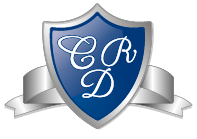 ¿De qué se compone un decimal?
Un número decimal, está compuesto por una parte entera y una parte decimal.
 Ej.:    4,12
En este caso, el 4 es la parte ENTERA  y 12
es la parte DECIMAL. Entonces podemos
decir, que de la , hacia la izquierda es la
parte ENTERA y de la , hacia la derecha se
encuentra la parte decimal.
Recordemos que…
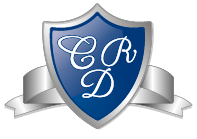 Si tenemos 7.523,651:
 7 es la unidad de mil
5 es la centena
  2 es la decena
  3 es la unidad
Luego, se tiene los decimales al lado derecho de la coma (,):
 6 es décimas 
  5 es centésimas
  1 es milésima
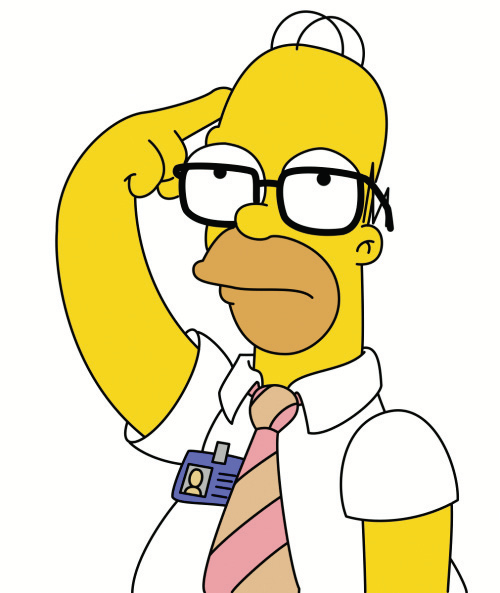 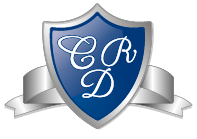 Entonces…
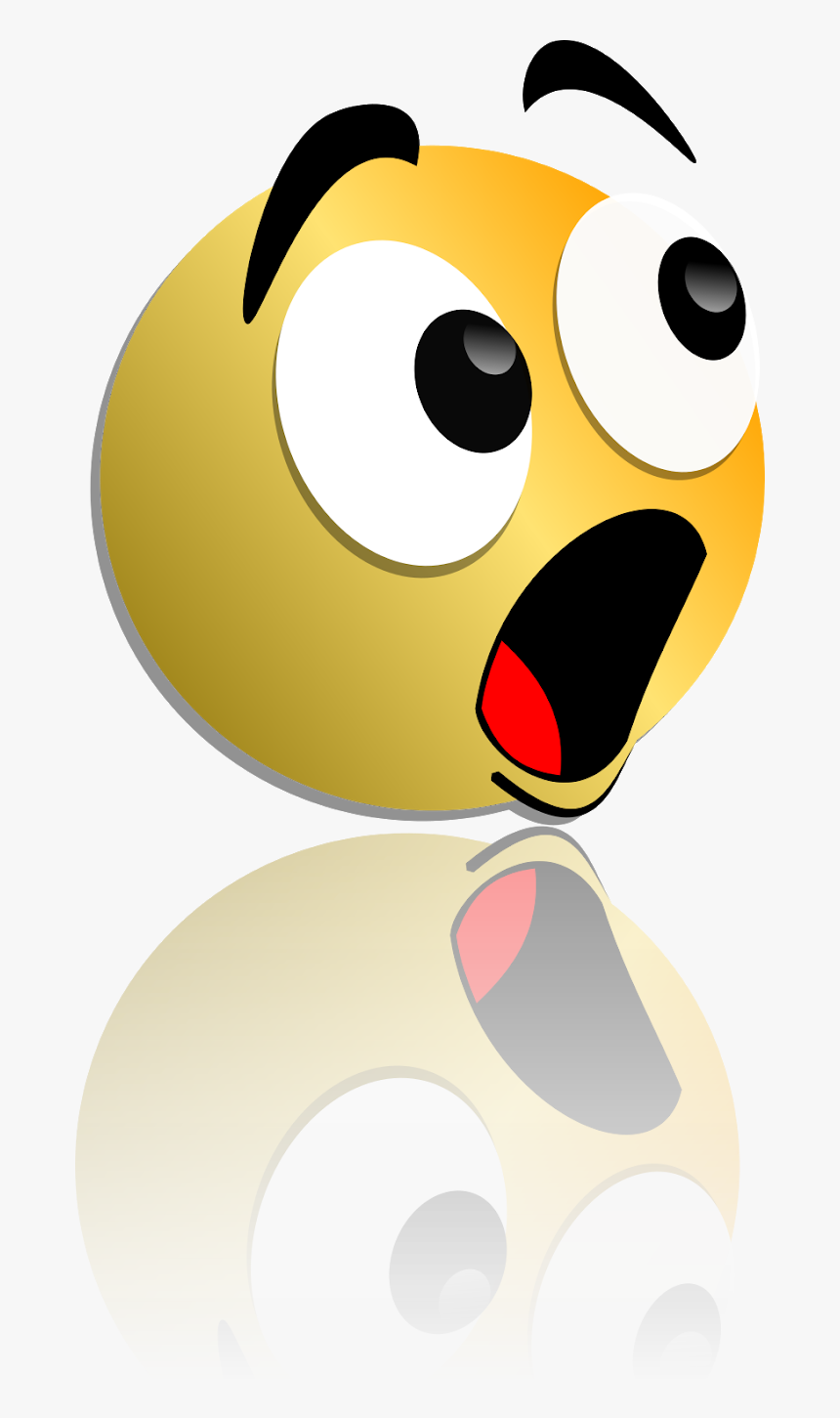 Si tengo 120,0 la décima de este número es 0, por lo tanto, sería lo mismo que 120.

  Se tiene que: 
230,0=230,0000= 230 = 230,00… etcétera.
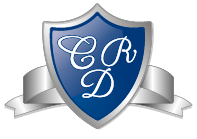 Orden de números decimales
Para ordenar los números decimales, primero debo saber qué número decimal es mayor, para ello se realizará el siguiente paso:
Usted se fijará en la parte entera de estos números y en el caso, de que ambos enteros sean de distinto valor puede identificar inmediatamente que número es mayor al otro, pero ¿qué sucede con los decimales que tengan el mismo número en la parte entera?. En este caso, debemos fijarnos en los números después de la coma, es decir, en los números decimales y esto será de cifra en cifra. Quiere decir, que primero observaremos si la cifra décima es mayor en uno de los casos, si no, continuo con la cifra centésima y así sucesivamente, hasta identificar el número mayor.
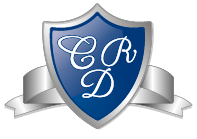 Ejemplos:
40,563                          40,568
25,120                           25,12
31,05                             36,04
5,02                               5,2
6,35                               5,14

Recuerde que:
 < Significa menor que
 > Significa mayor que.
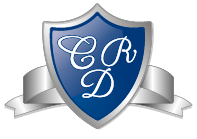 Entonces… Ordenemos los números decimales
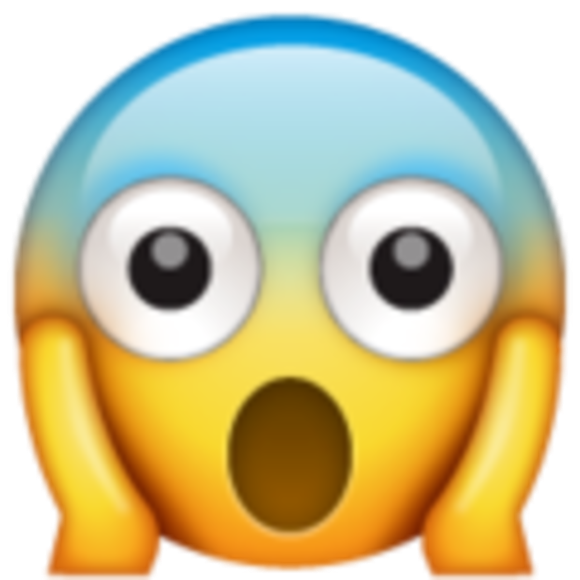 Por lo tanto, nos queda:
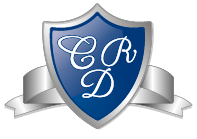 Suma y resta de números decimales
Lo primordial en estos casos, es SIEMPRE DEJAR LA COMA, SOBRE LA OTRA.
Ejemplo:  89,54 + 4,75 =
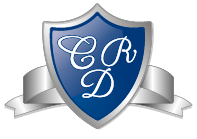 Ahora en el caso de la resta, se tiene:
 Ejemplo:   26,987 – 15,2=
Consejo: Completar con 0 las cifras que no se encuentren.
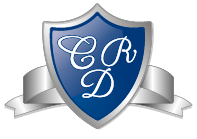 Ejemplo:
Se tiene que: 
725,8 – 92,574=
¿El resultado es?
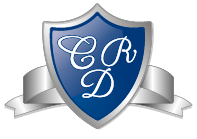 Dudas
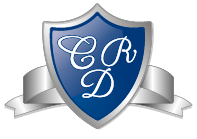 Multiplicación de decimales
La multiplicación con números decimales, es igual al proceso tradicional con números enteros, la única diferencia es al final, cuando se tiene que evaluar los decimales en cada monto que se multiplicaba, para que se pueda añadir la coma al resultado de la multiplicación.
Entonces se tiene:
                                425,3 x 3,2 = se obtiene 136096 con la multiplicación. Luego, debo contar los decimales de los números que se están multiplicando y eso da por resultado 2 decimales. Por lo tanto, mi resultado final de la multiplicación es:  1360,96
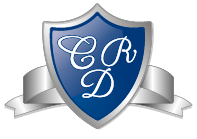 Resolver :
22,56 x 1,3 =
8952,34 x 22,5=
36,1 x 2,7=
12,698 x 35,4= Tarea (resuelto en clase posterior).
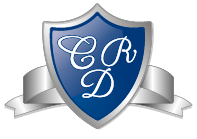 Recordemos …Multiplicación por  potencias de 10
Tenemos el siguiente número decimal 456,96 entonces nos quedaría:

                      456,96 x 10 = 4569,6
                      456,96 x 100 = 45696
                      456,96 x 1000 = 456960           
                      456,96 x 10000 = 4569600
                                 .
                                 .
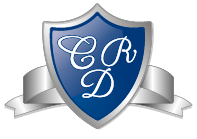 División con números decimales
Para resolver divisiones con números decimales debemos recordar que:

4,8 ÷ 1,2 = 


 Luego, ampliaremos la fracción por 10.
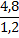 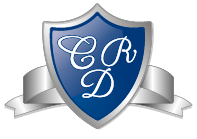 Nos queda…
Ampliamos por 10 cada número decimal:
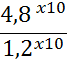 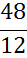  Nos da como resultado:
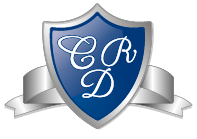 Por último…
Se divide 48 ÷ 12 = 4, con resto 0.

Por lo tanto, 4,8 ÷ 1,2 = 4.
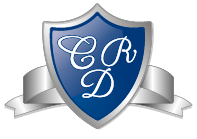 Resuelva
¿Cuál es el resultado de la siguiente división de números decimales?
6,3 ÷ 0,15 = ?

(Solución  paso a paso en clases)
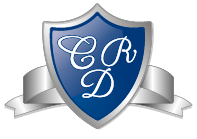 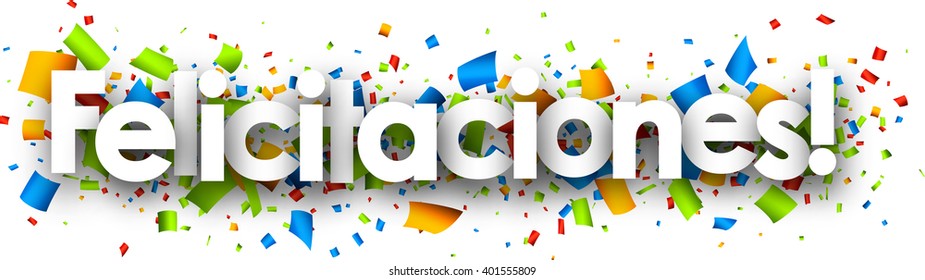